Incorporation of metacognition and mindfulness instruction into majors and non-majors chemistry courses
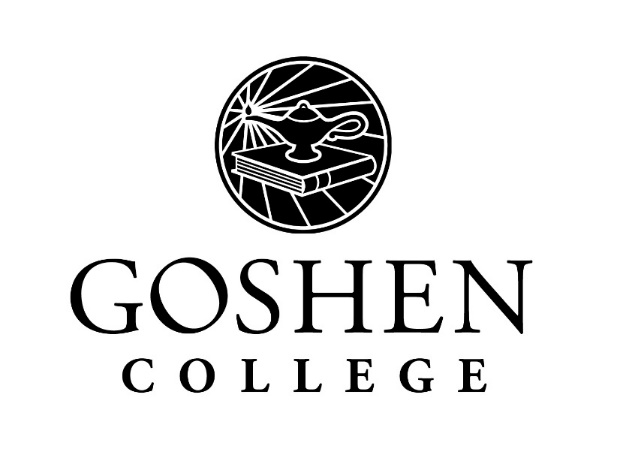 Doug Schirch, Ph.D.
Professor of Chemistry
Please read this handout before the presentation:
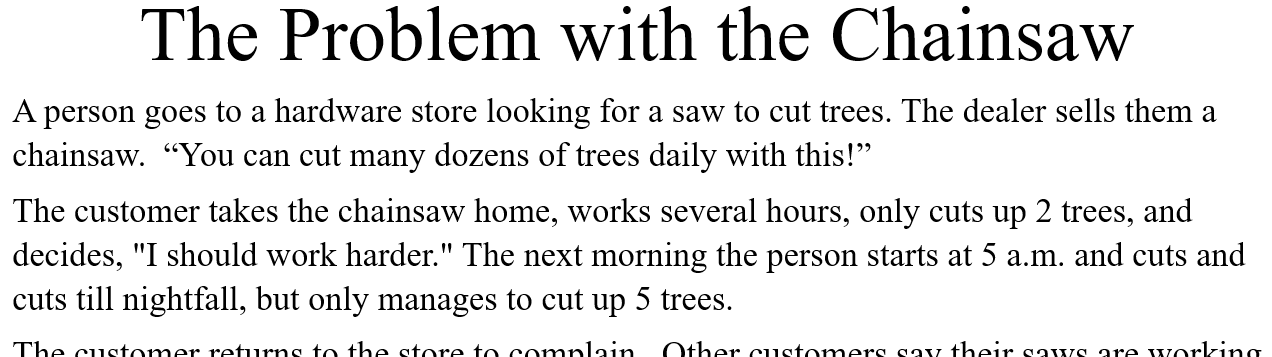 The Problem with the Chainsaw
A person goes to a hardware store looking for a saw to cut trees. The dealer sells them a chainsaw.  “You can cut many dozens of trees daily with this!”
The customer takes the chainsaw home, works several hours, only cuts up 2 trees, and decides, "I should work harder." The next morning the person starts at 5 a.m. and cuts and cuts till nightfall, but only manages to cut up 5 trees.  
The customer returns to the store to complain.  Other customers say their saws are working beautifully, easily cutting dozens of trees daily.  The dealer says the customer may need to sharpen the saw.  The customer sharpens the chainsaw and then does a grueling 24-hour cutting marathon, but only gets 12 trees cut up.
The customer takes the chainsaw back to the dealer and laments: “My saw doesn’t work as good as saws other people got.” 
The dealer, baffled, removes the chainsaw from the case and pulls the cord to start it: BRMM-BRMM-BRMM-BRMM.
The customer’s eyes get huge.  "What's that noise!!??”
The chainsaw is a metaphor for your brain.  Think that maybe your brain can’t do chemistry problems?I think you’re not using it right.I want you to learn how well your chainsaw can work.In this course I teach chemistry, and I teach metacognition.
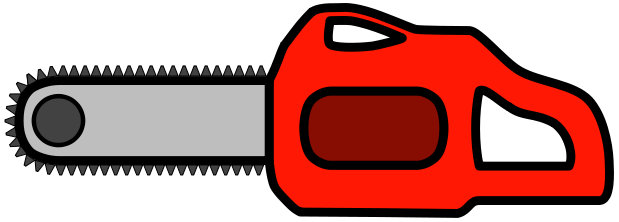 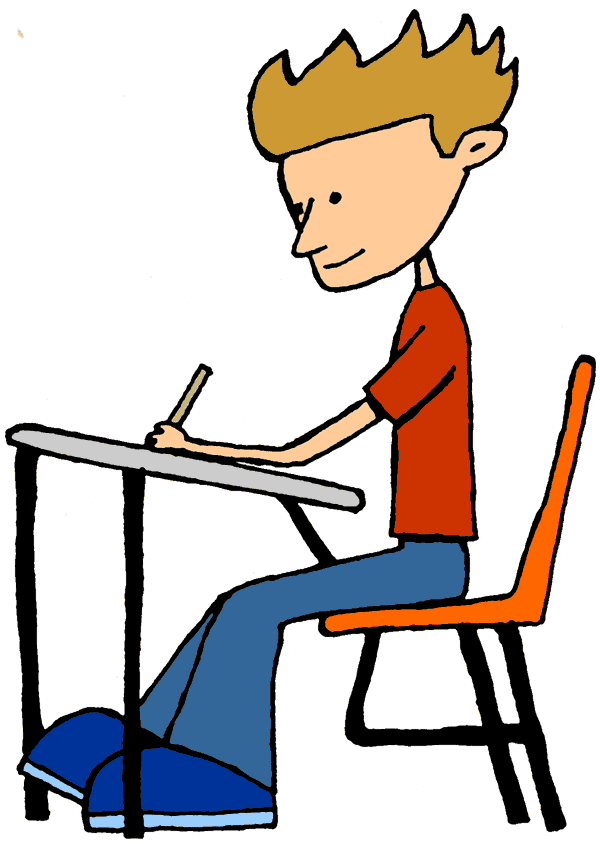 What is Metacognition?
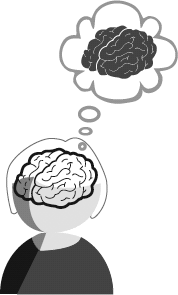 Thinking about your thinking.
Analyzing your learning
For answering certain questions/problems, the ability to reflect on your mental processes and use appropriate strategies.
Ability to know when answers are right or wrong.

Or,
Thinking about using your chainsaw
http://www.ascd.org/publications/books/117002/chapters/Introduction-to-Metacognition.aspx
Why teach metacognition?
Would it help first-generation students?
Chem 103 and 303, 2021-22
X2 (1, N = 54) = 11.1, p = 0.00088 
Cramer’s V = 0.45 (medium-large effect size)
Insights from Repeat Students
who either got same grade in 2nd (and 3rd attempt)
or do markedly better


Key difference in 2nd attempts: 
     “I studied differently, like how you told us the first day.”
Outline
Initial approach to teaching metacognition in my courses
Feedback/results
Revised approach including focus/mindfulness
Inspiration #1
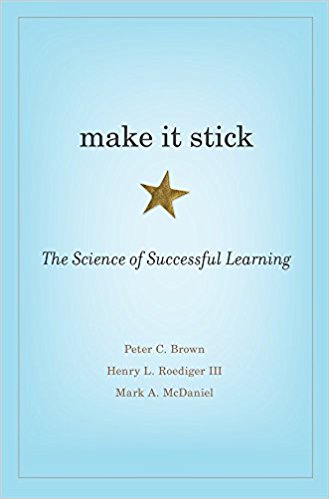 1. Many students have poor metacognition.

2. They rely on study practices that give a false illusion of working.
Cognitive psychologists.
Make It Stick: Experiment on memorization
Vary: how much time students spend studying vs. testing.
Psychol Sci. 2006 Mar;17(3):249-55.
Students polled in assigned video: which group did better?
Make It Stick: Experiment on memorization
Vary: how much time students spend studying vs. testing.
Psychol Sci. 2006 Mar;17(3):249-55.
The material looks increasingly familiar, creating an illusion of “knowing”.
The tests highlight errors, not knowing.
Other examples from Make It Stick
Massed vs. Spaced Practice
Medical School Experiment
Poll: Which group do you think performed better on the exam?
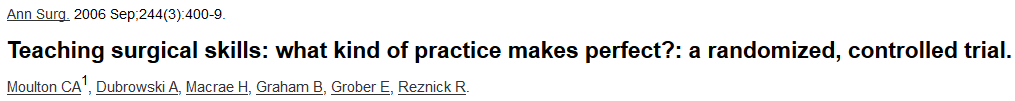 Medical School Experiment
Outperformed other group.
Between lessons: normal forgetting
Difficult later recall forms long-term memory
Grouped vs Interleaved Practice
Comparison – Practice Calculating Volumes of: Wedges, Spheroids, Spherical Cone, Half Cone
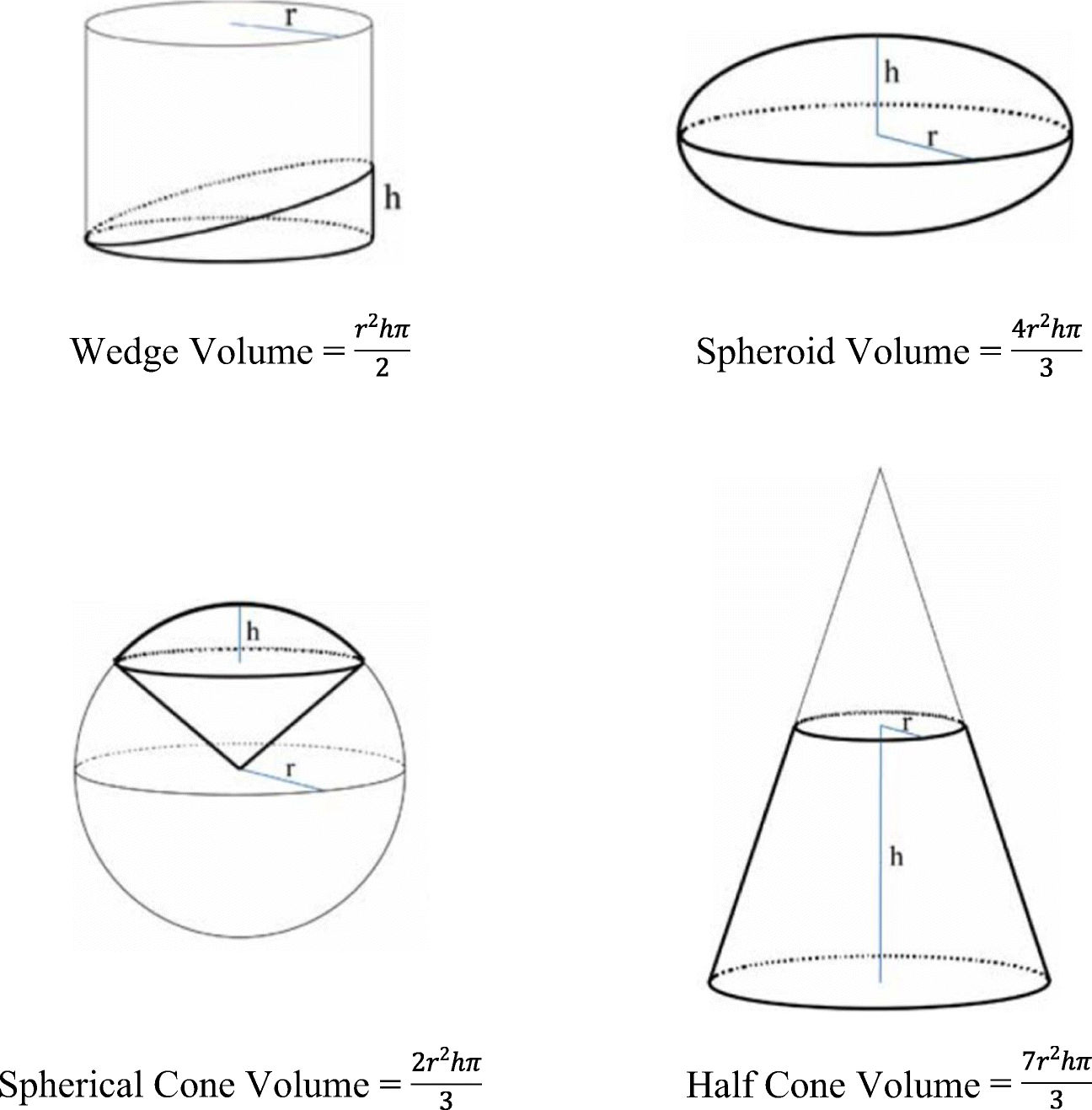 https://link.springer.com/article/10.3758/s13421-019-00918-4
Comparison – Practice Calculating Volumes of: Wedges, Spheroids, Spherical Cone, Half Cone
D. Rohrer & K. Taylor, The shuffling of mathematics problems improves learning, Instructional Science 35 (2007), 481-498
Comparison – Practice Calculating Volumes of: Wedges, Spheroids, Spherical Cone, Half Cone
Comparison – Practice Calculating Volumes of: Wedges, Spheroids, Spherical Cone, Half Cone
Fooled
My 1st-generation students miss these questions at about twice the rate of non-first generation students
Inspiration #2
Strategies you can incorporate into any course to improve student metacognition, study skills, and motivation.
Developed 50-min. lecture
Gave in G. Chem. classes 
Best: after 1st major exam.
Demonstrated positive outcomes.
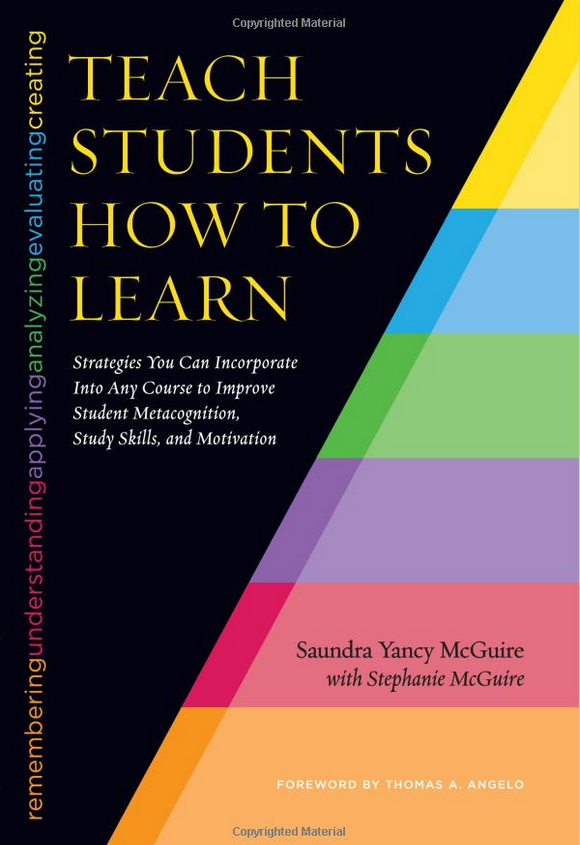 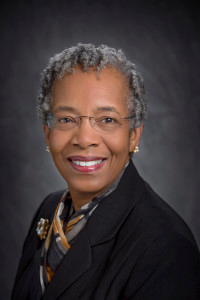 [Keynote speaker, 2019 AAC&U STEM, Chicago]
https://faculty.lsu.edu/smcgui1/
What was done in 2 courses
Modifications to course metacognitive instructionAcc. to Make It Stick principles:
Spaced: 
Instead of ‘one and done,’ all semester long
Weekly short lessons as screencast videos (~ 6 min.)
Assigned for weekends
Interleaved
Testing
Start of each Monday class: 2-min. quiz on video content
Expected student reactions
“Yet more content in Org. Chem?!”
“It’s not even Org. Chem?!”
“More quizzes in Org. Chem?!”
‘A’ students: won’t benefit
Others: only some recommendations needed

My hope: at least half of students appreciate.
If not, still continue if perceived to help at-risk students
Topics of metacognition videos
Topics from 
Make It Stick
Teach Students How to Learn
How to solve recent class problems.
Incl. intro to Bloom’s Taxonomy of Learning 




2 videos from [https://guides.fscj.edu/BOSS/TimeManagement ]
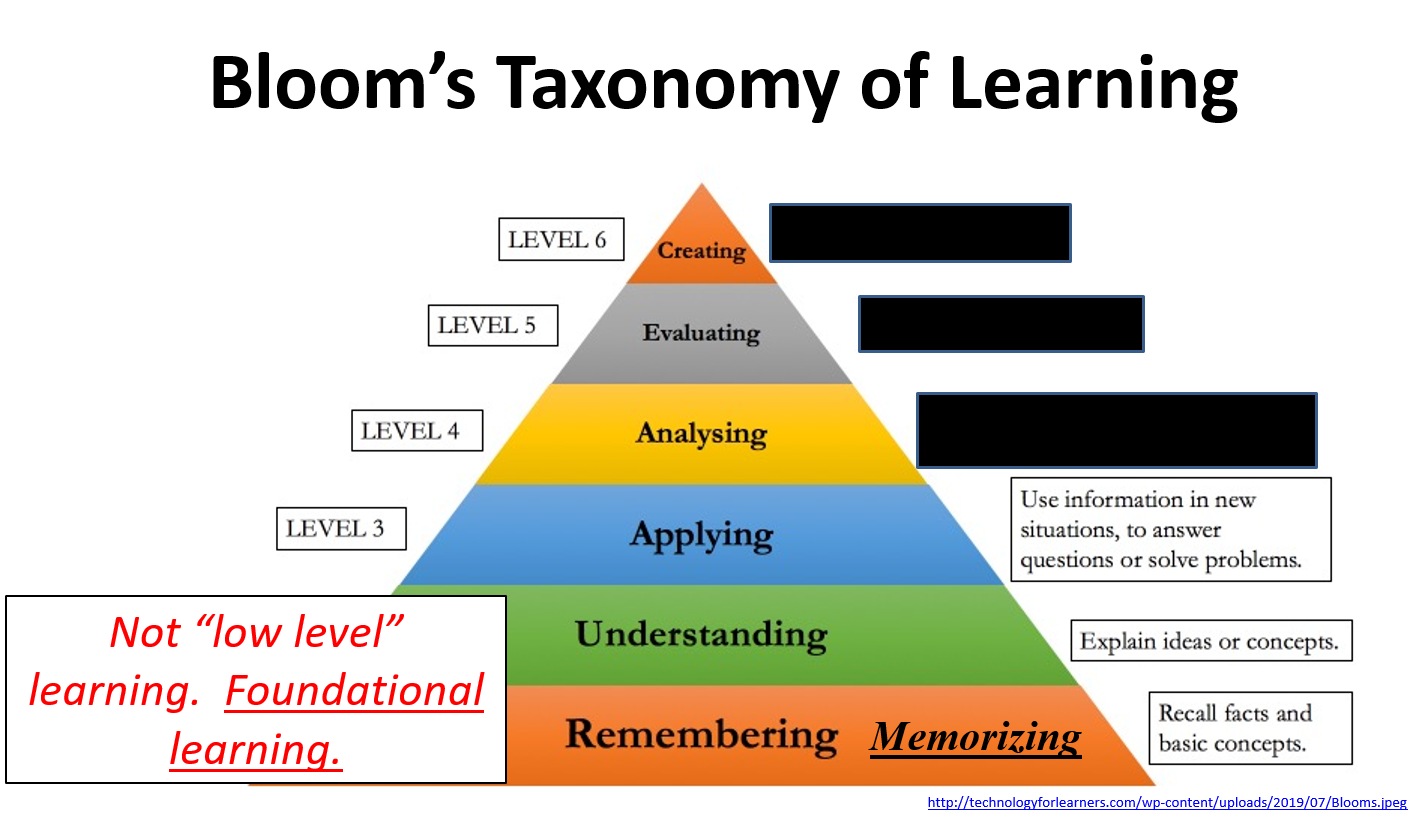 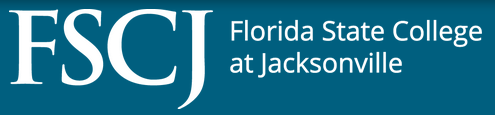 [Presenters, 2019 AAC&U STEM, Chicago]
Pop Quiz!Get out a pencil/pen
Part 1
When I say, “Start,” you have 10 seconds to write as many sequential numbers as you can, starting with 1.

1  2  3  …..
Part 2
When I say, “Start,” you have 10 seconds to write as many sequential letters as you can, starting with A.

A  B  C …..
Part 3
Turn the page to the other side.

When I say, “Start,” you will have 20 seconds to write as many sequential number-letter combinations as you can.

1A  2B  3C …..				[No going back]
Results
You had the same amount of time as the previous 2 tests combined.  How many got to the same number and letter as the previous tests?
What your brain was doing?
Multitasking.
	It is not wired to multitask.
This was easier than organic chemistry and not new knowledge.
Effects of Multitasking
Less efficient.
Requires more energy; quicker exhaustion.
More stressful.
Less successful storage of new information in the hippocampus:
the area of the brain where information is organized and categorized, necessary for later retrieval.
Class Organization
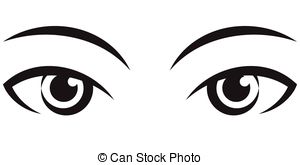 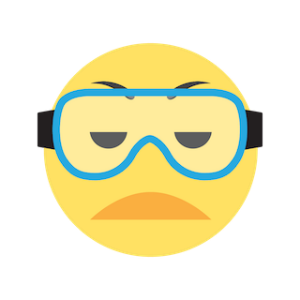 Class Organization
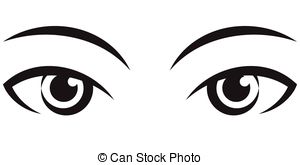 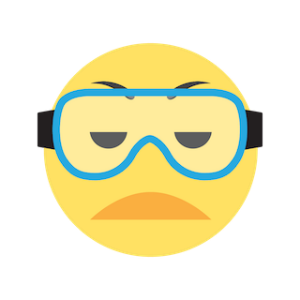 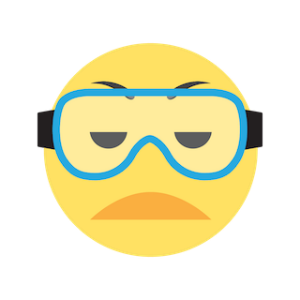 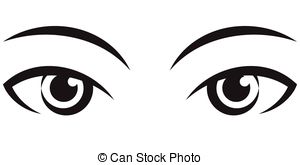 Class Organization
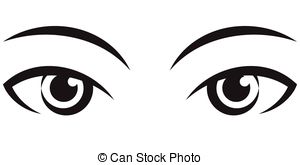 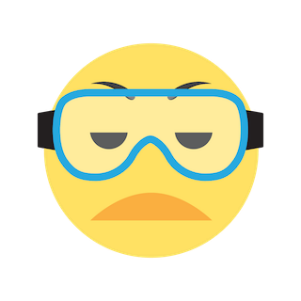 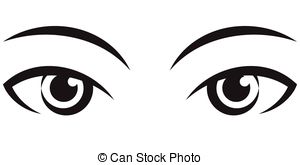 Increasing numbers of students with little or no idea of what was in lecture videos.
Student responses to end-of-course surveys[IRB approved]
Repeat next year?
Did they see positive outcomes?
Did they change study habits?  Which ones?
Open-ended survey question:

Compared to the start of the course, describe any ways that you now study differently.
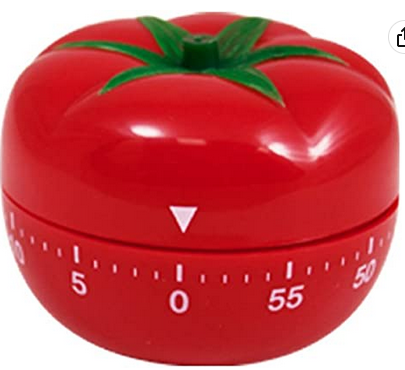 Finish course with growth mindset?
‘Ah Ha’ moment
Study: Frequency that undergrads on computers switch screens: 
Yeykelis L, Cummings JJ, Reeves B. 2014. J Commun. 64(1):167–192 	
	Average = 65 sec.
 Median  = 19 sec.
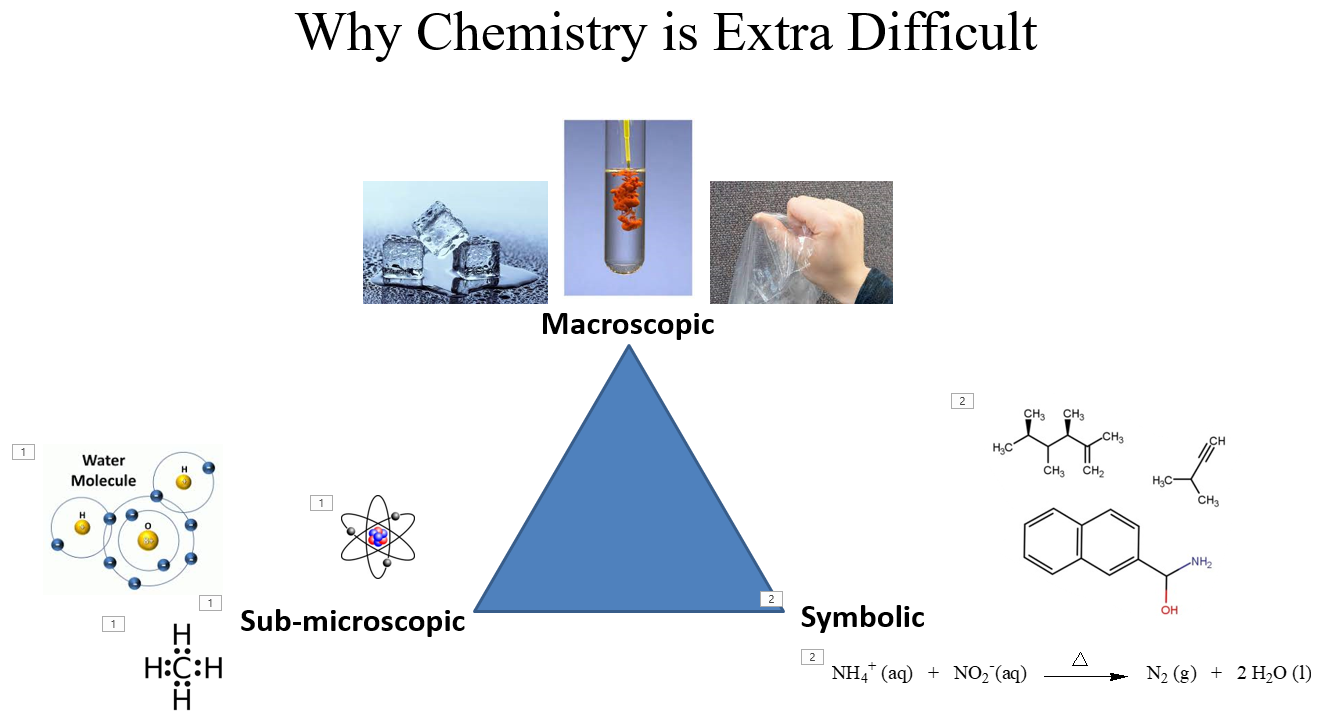 Spring 2023: 
	Surveyed students regarding their focus
	Made 2 new videos on topic
Survey of Chem 103 Students
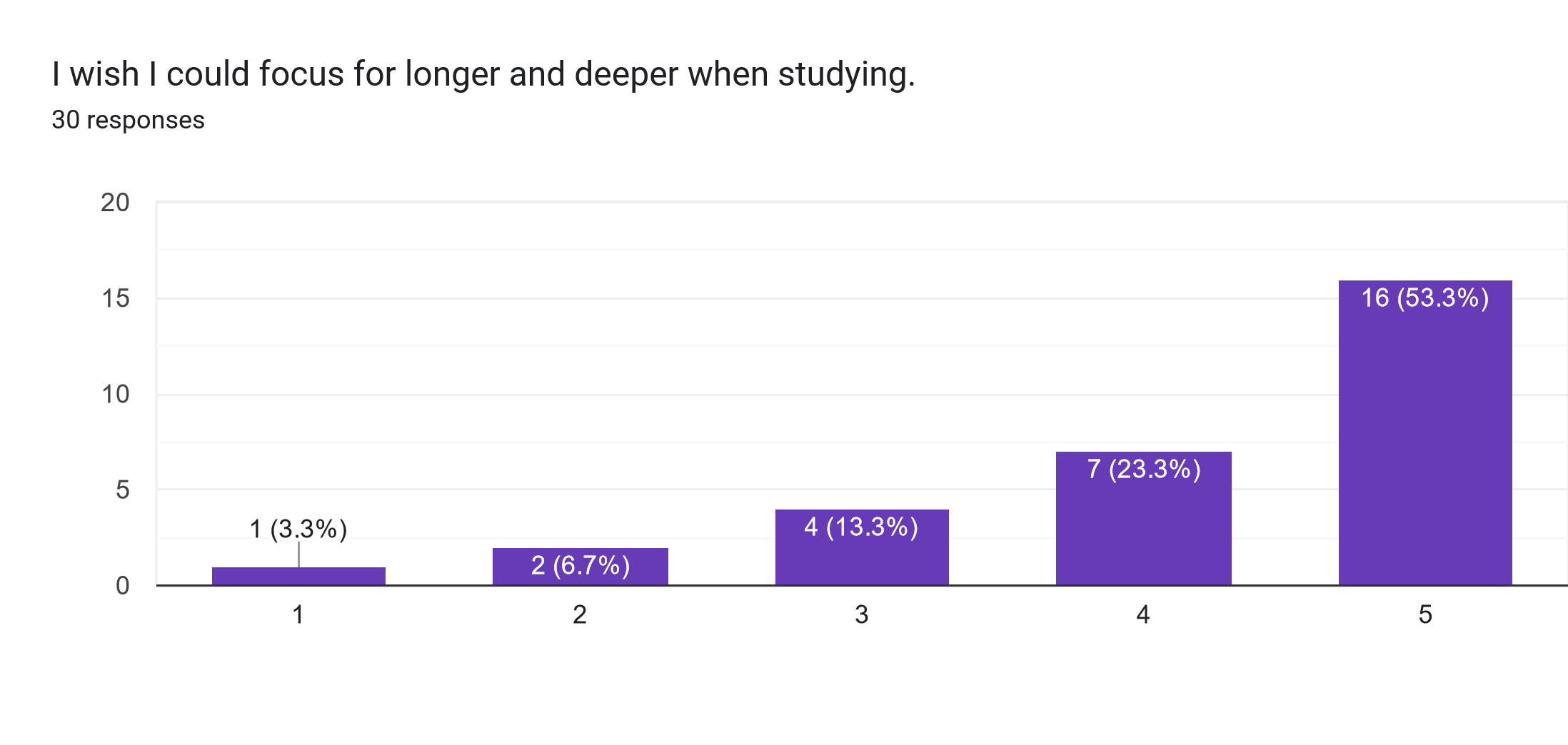 Strongly 
disagree
Strongly 
agree
This slide and some following shown to students in new videos
Social media
Smart phones
PC
email
www
2000
2020
2010
1980
1990
10-30 min.??
(2004) 
2:30 min.
“Unfathomable.”
(2021) 
0:45 min.
(2012) 
1:15 min.
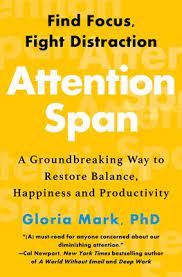 When working on a computer, how long before people switch to another activity?
Research into how interruptions happen
External interruptions
External interruptions removed
Uninterrupted focus
Person asks question
Text chime
Email chime
FB notification
Text chime
Negative thoughts
Check phone
Avoid something not enjoying
Start conversation
Negative thoughts
Internal interruptions.
Mind conditioned.
I remember this!
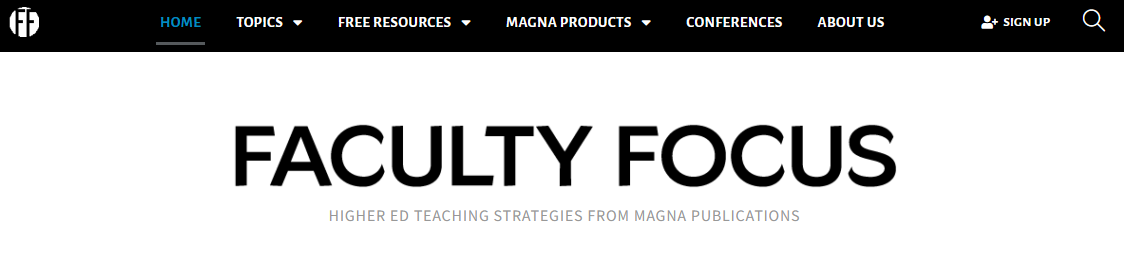 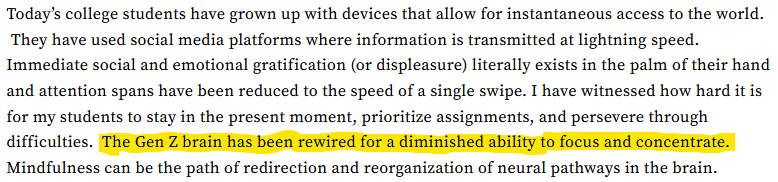 “The Gen Z brain has been rewired 
for a diminished ability to focus and concentrate.”
https://www.facultyfocus.com/articles/effective-teaching-strategies/the-mindful-learning-framework/?st=FFdaily%3Bsc%3DFF230206%3Butm_term%3DFF230206&mailingID=4444
Strategies for Increasing Focus
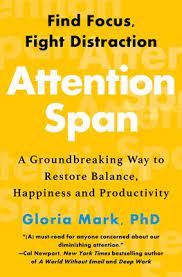 Step 1: Practice meta-awareness: 
Be aware of your awareness
Switching attention back and forth ?
Multitasking?
Locked in an addictive pattern?
Recommendation: Work like Maya AngelouI Know Why the Caged Bird Sings
How she wrote.
Hotel room 
6:30 a.m.
Removed wall paintings
Brought cards and crossword puzzles.
Said she alternated between using her
‘big mind’ for deep thoughts,
and ‘small mind’ for crosswords and cards.
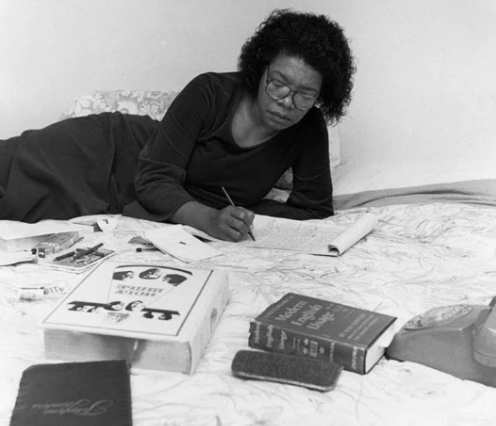 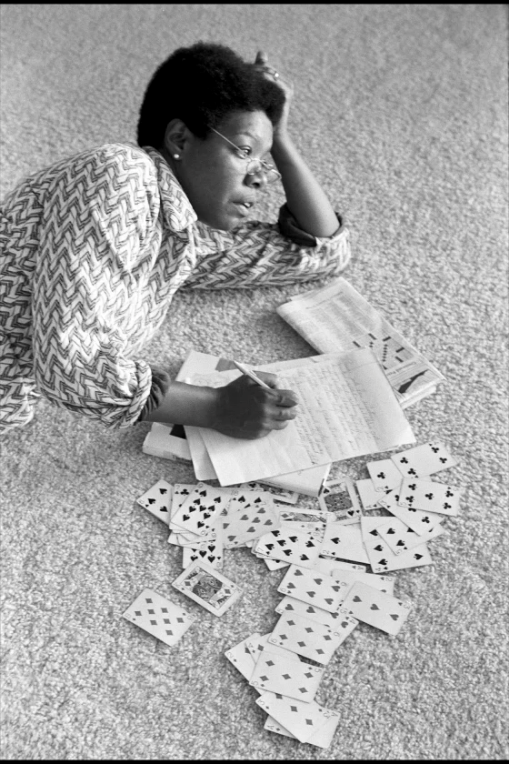 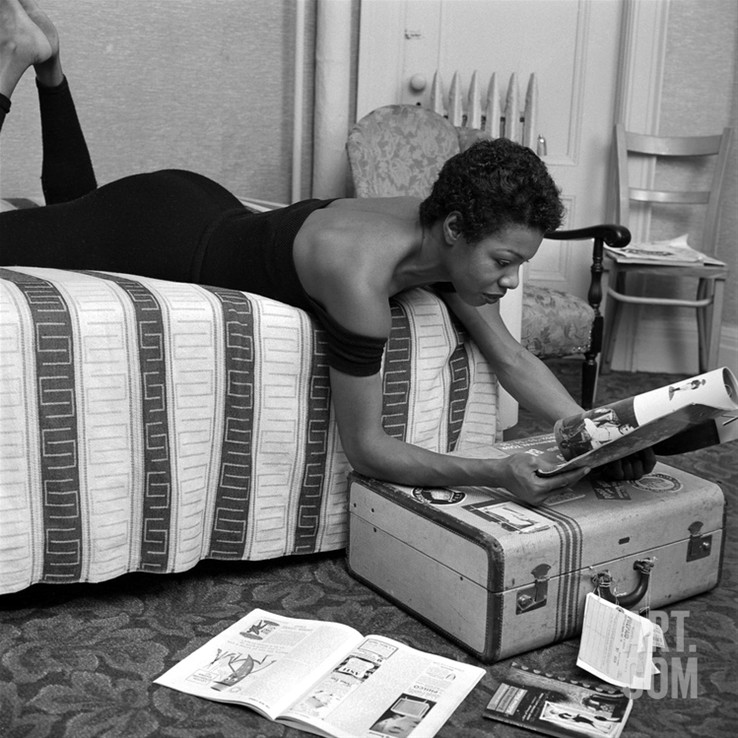 https://awritersden.wordpress.com
https://asialenae.com
www.msnbc.com/msnbc/maya-angelou-radical-activist-msna338781
Recommendation: Work like Maya AngelouI Know Why the Caged Bird Sings
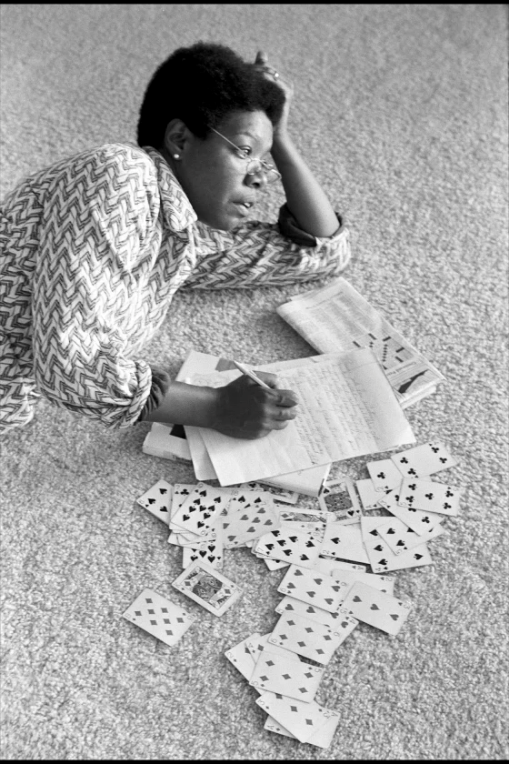 How she wrote.
Hotel room 
6:30 a.m.
Removed wall paintings
Brought cards and crossword puzzles.
Said she alternated between using her
‘big mind’ for deep thoughts,
and ‘small mind’ for crosswords and cards.
Place
Time.  Follow your natural rhythm of awareness
Remove distractions
www.msnbc.com/msnbc/maya-angelou-radical-activist-msna338781
Activities that replenish our attention tank: 

  -Rote activities (not challenging)
  -Boredom
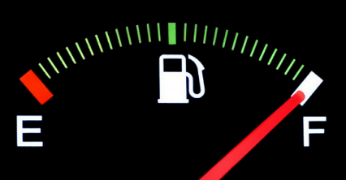 “Digital Detox”
At certain times
At certain places
By changes on your phone

    Social media, email, etc.: 
rather than many short interruptions all day,
do at set, limited times, 
but not during optimal focus times.
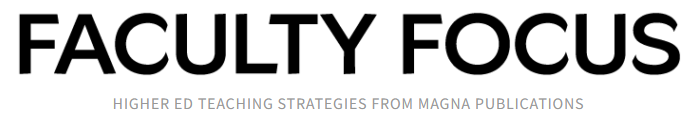 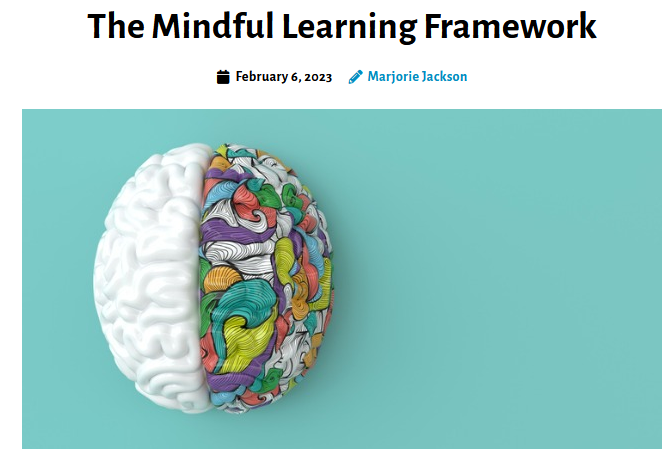 www.facultyfocus.com
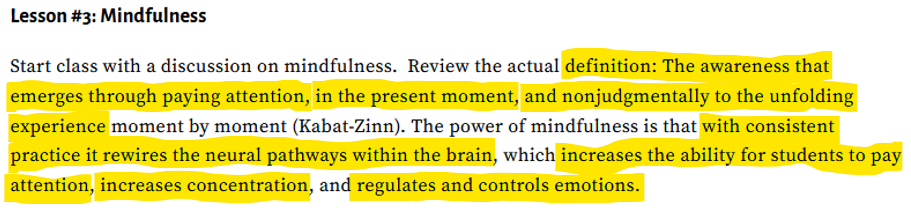 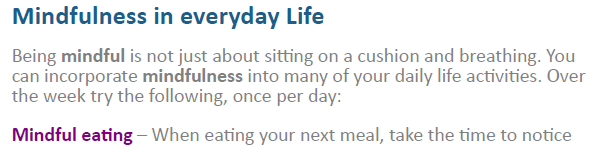 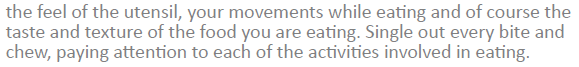 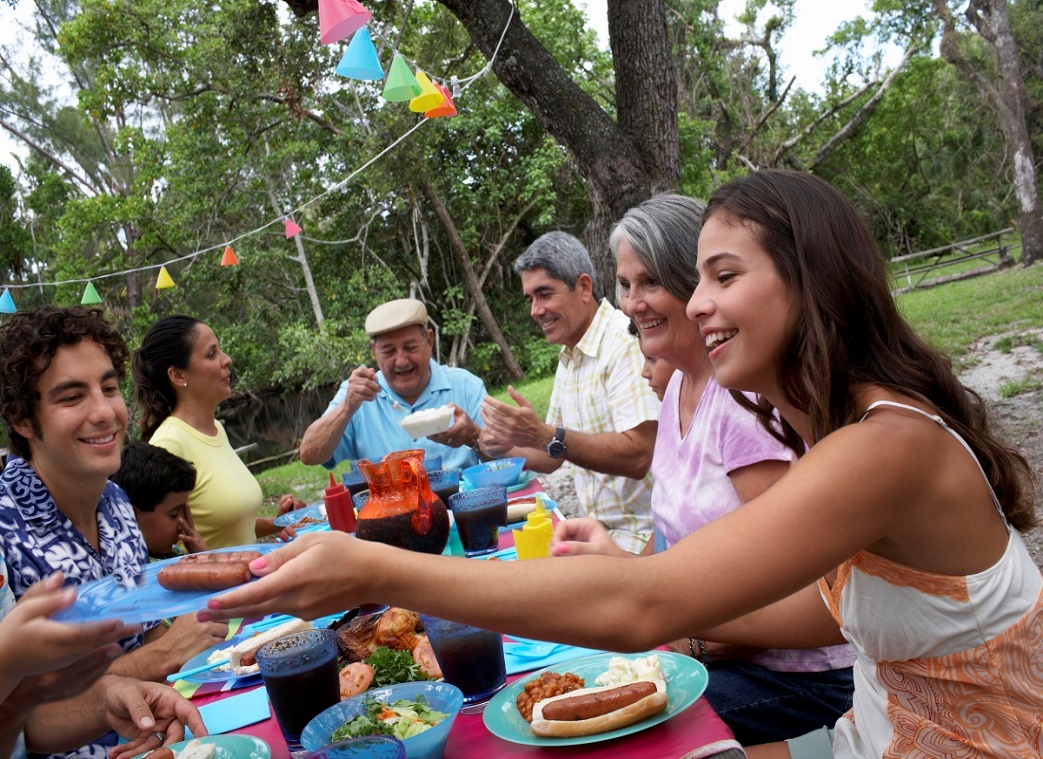 thenovicechefblog.com/easy-instant-pot-cheesecake
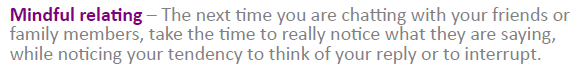 twitter.com/CDCgov
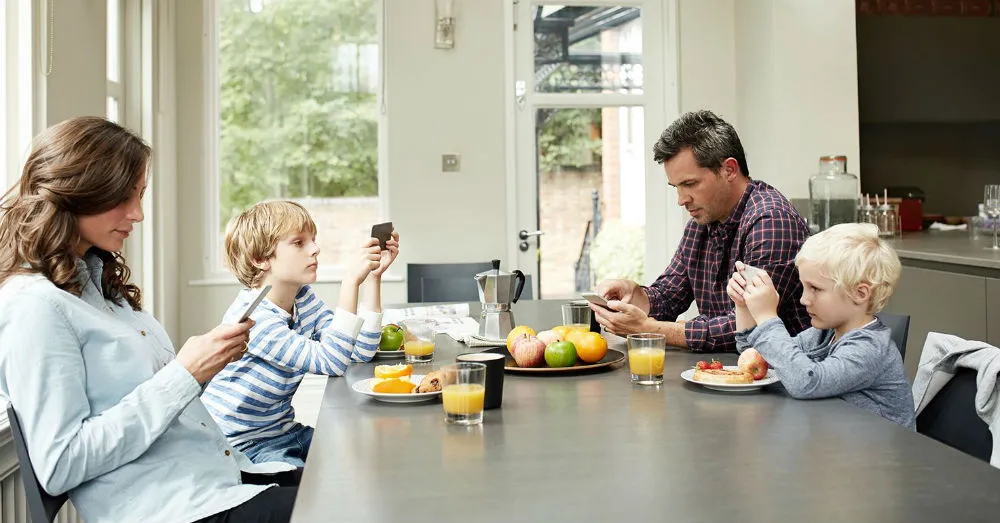 buzzitt.com
Recognition
Goshen College Faculty Development Mininger Grant
Goshen College Psychology faculty
Julie Reese
Amanda Sensenig
Michelle Blank, Academic Success Director
Questions?
dougms@goshen.edu